용접 비드의 양호 & 불량
1
(가스텅스텐아크용접)_(가스텅스텐아크용접 검사 및 보수용접하기)_학습 [1]_유형 Ⅱ
학습목표
용접부 외관검사를 할 수 있다.
도면에 따라 용접부의 치수를 검사 할 수 있다.
용접부의 변형상태를 검사 할 수 있다.
작업지침서에 따라 일부 비파괴검사를 할 수 있다.
2
(가스텅스텐아크용접)_(가스텅스텐아크용접 검사 및 보수용접하기)_학습 [1]_유형 Ⅱ
비드 운봉상태의 양 & 부
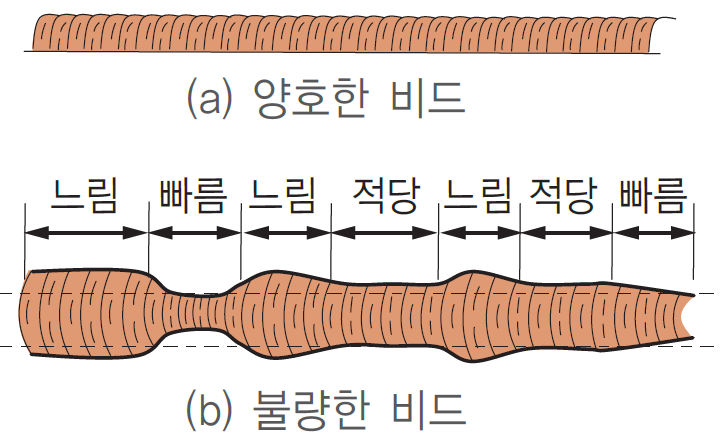 3
(가스텅스텐아크용접)_(가스텅스텐아크용접 검사 및 보수용접하기)_학습 [1]_유형 Ⅱ
필렛 용접부의 검사
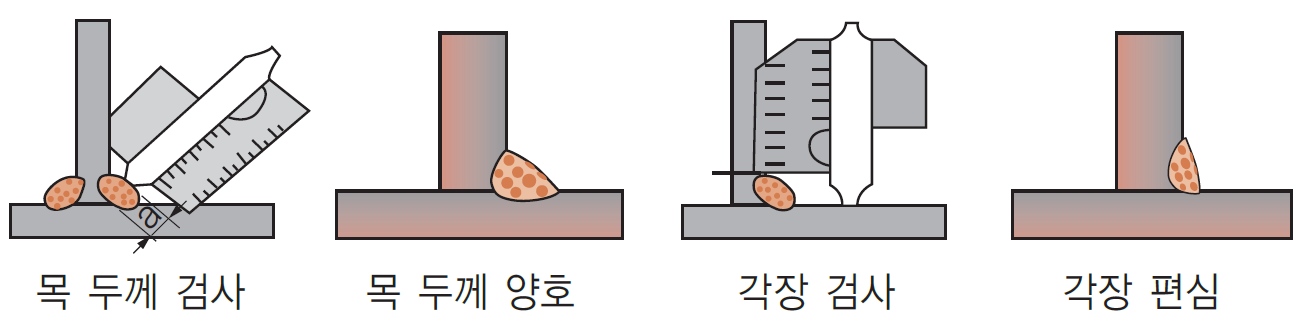 4
(가스텅스텐아크용접)_(가스텅스텐아크용접 검사 및 보수용접하기)_학습 [1]_유형 Ⅱ
용접 비드의 양 & 부
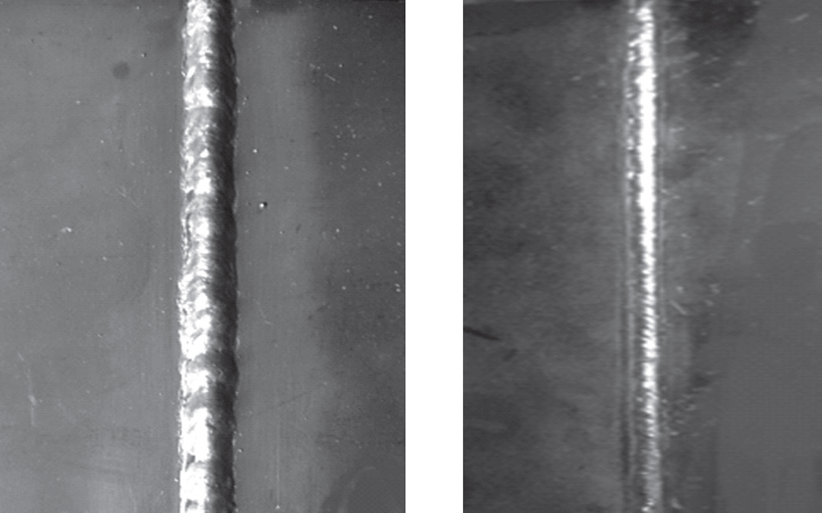 5
(가스텅스텐아크용접)_(가스텅스텐아크용접 검사 및 보수용접하기)_학습 [1]_유형 Ⅱ
양호한 비드
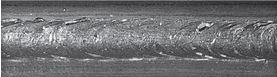 6
(가스텅스텐아크용접)_(가스텅스텐아크용접 검사 및 보수용접하기)_학습 [1]_유형 Ⅱ
가늘고 속도 빠른 비드
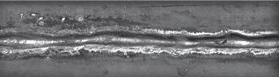 7
(가스텅스텐아크용접)_(가스텅스텐아크용접 검사 및 보수용접하기)_학습 [1]_유형 Ⅱ
느리고 속도 불량한 비드
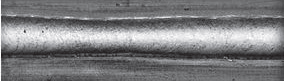 8
(가스텅스텐아크용접)_(가스텅스텐아크용접 검사 및 보수용접하기)_학습 [1]_유형 Ⅱ
전압이 낮은 비드
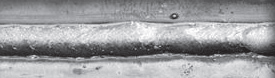 9
(가스텅스텐아크용접)_(가스텅스텐아크용접 검사 및 보수용접하기)_학습 [1]_유형 Ⅱ
가스가 배출되지 않은 비드
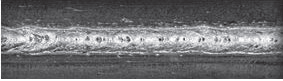 10
(가스텅스텐아크용접)_(가스텅스텐아크용접 검사 및 보수용접하기)_학습 [1]_유형 Ⅱ
전압이 높은 비드
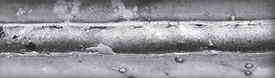 11
(가스텅스텐아크용접)_(가스텅스텐아크용접 검사 및 보수용접하기)_학습 [1]_유형 Ⅱ
전류 과대한 비드
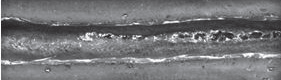 12
(가스텅스텐아크용접)_(가스텅스텐아크용접 검사 및 보수용접하기)_학습 [1]_유형 Ⅱ
전류 과소한 비드
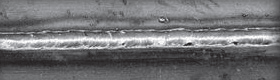 13
(가스텅스텐아크용접)_(가스텅스텐아크용접 검사 및 보수용접하기)_학습 [1]_유형 Ⅱ